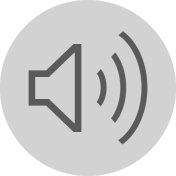 Hello boys and girlsHope you are all well today.
Today we are going to learn some new words and actions from the story of Rosie's Walk.
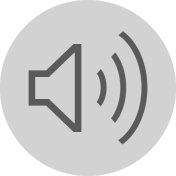 The words that we are going to look at today are.
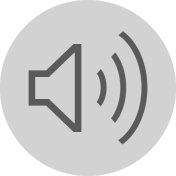 over
on
under
in
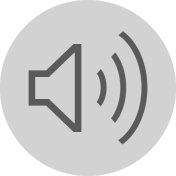 Can you tell an adult where Rosie is going ?
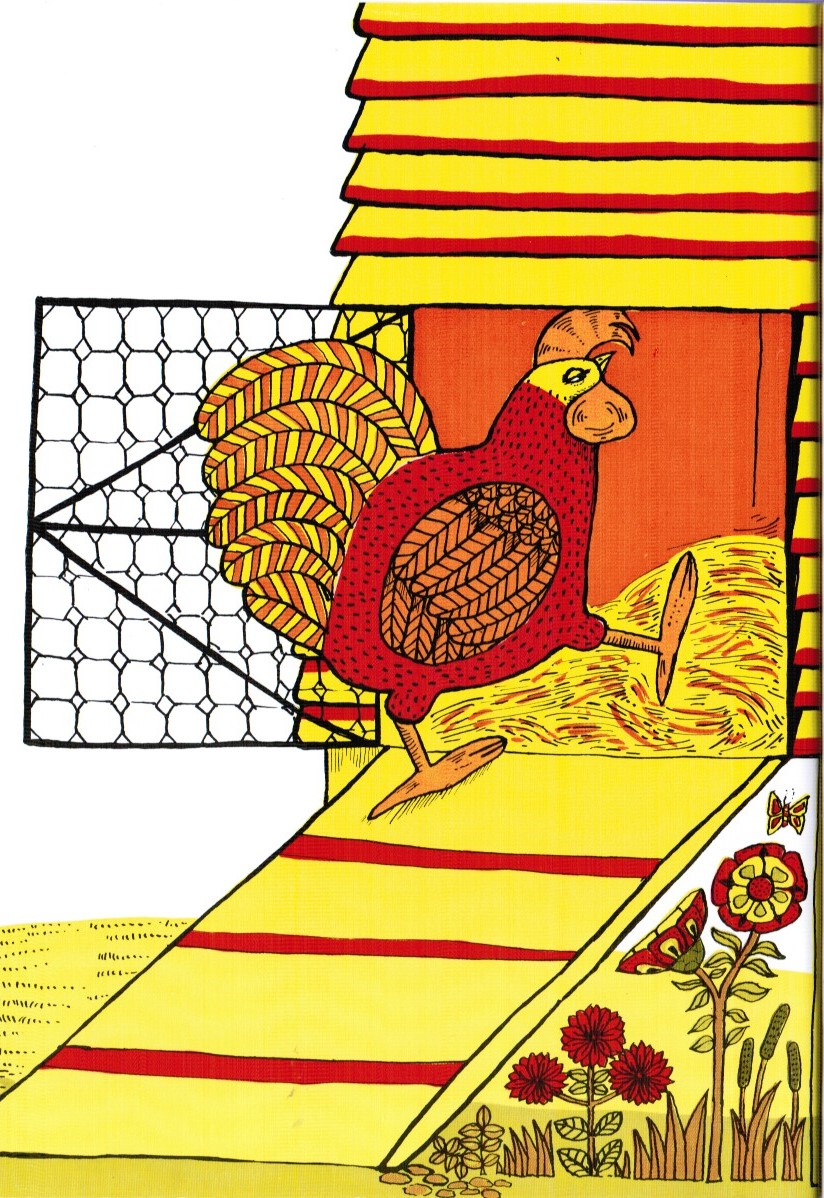 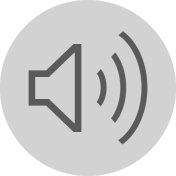 Well done! That’s right. 
She has gone in the hen house.
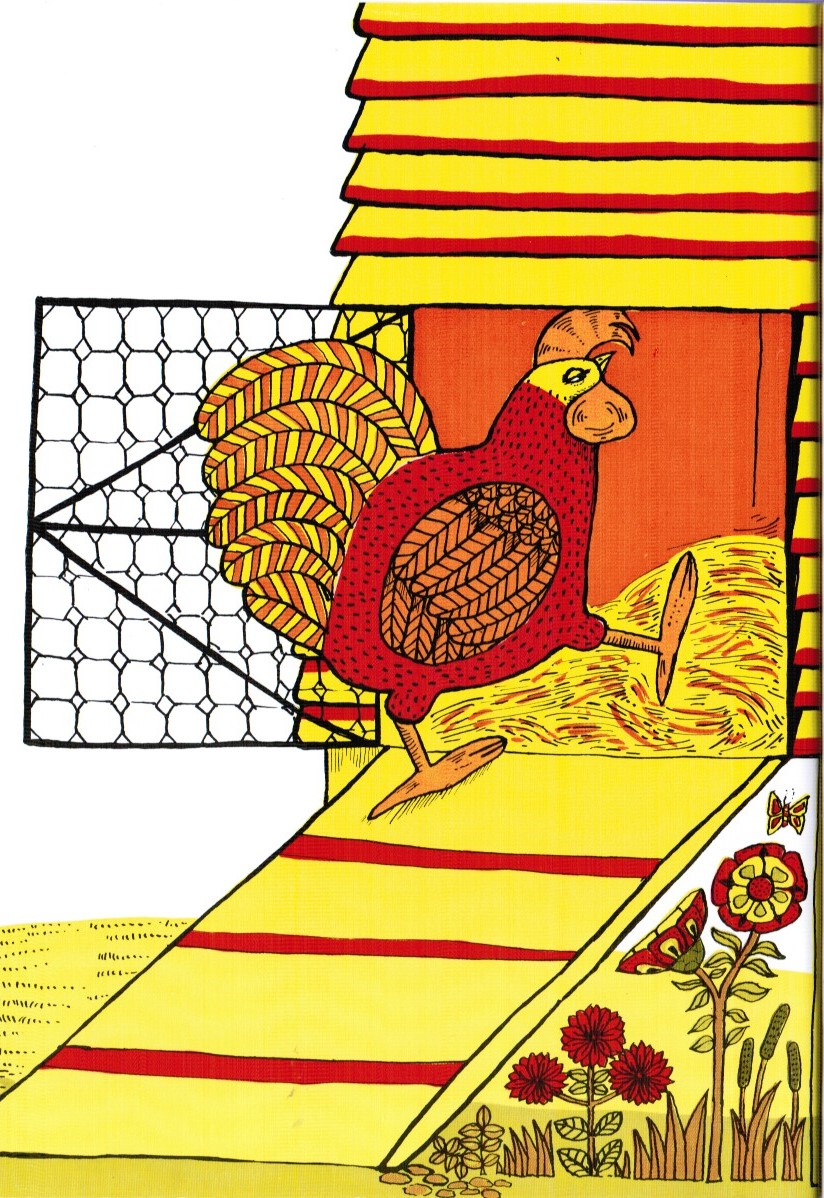 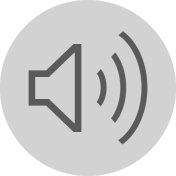 Can you tell an adult in your house where  the fox is?
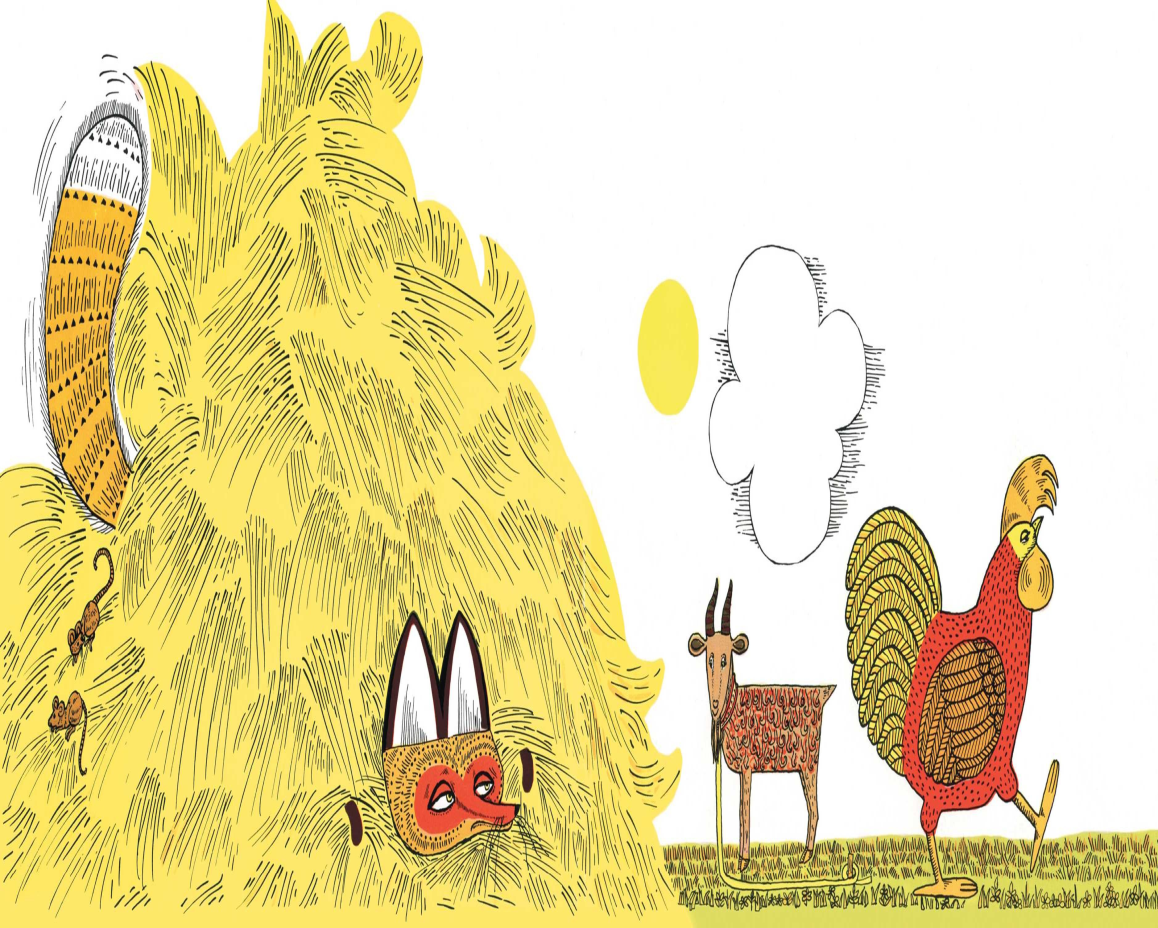 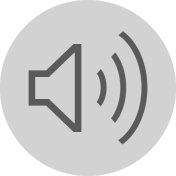 The fox is in the haystack.
That’s right you are working really well today.
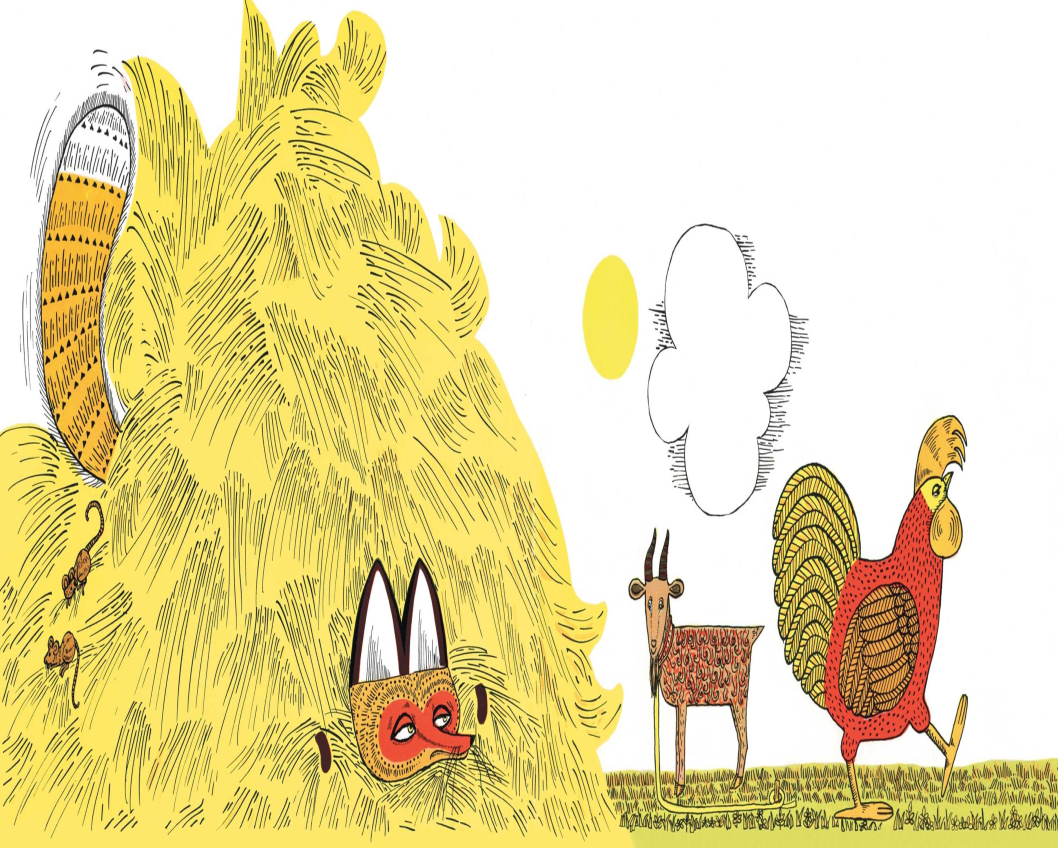 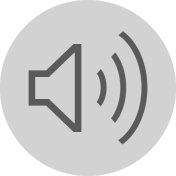 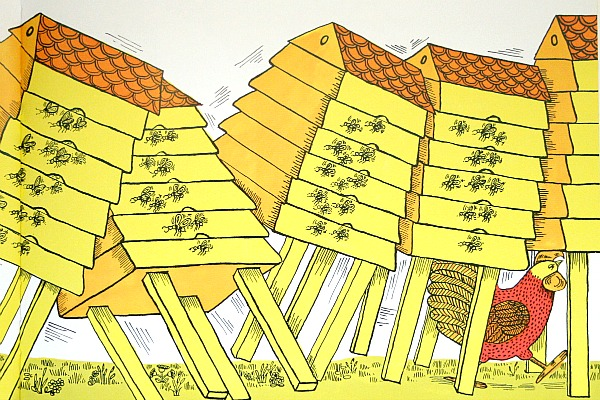 Now can you tell an adult where Rosie is?
Yes! Rosie has gone under the beehive.
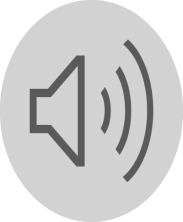 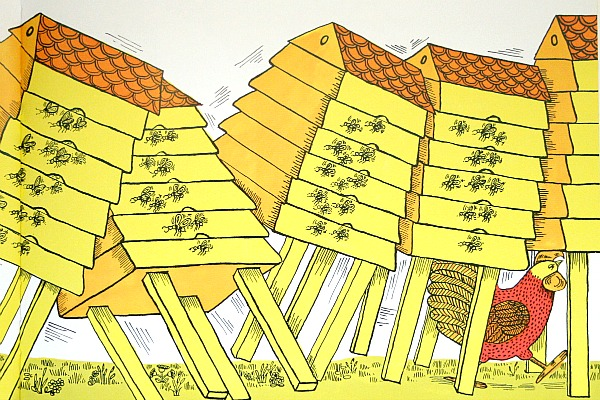 Can you get an adult to help you get these objects before we continue.
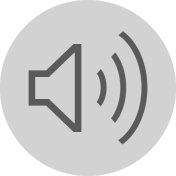 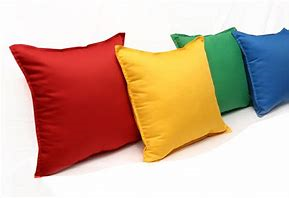 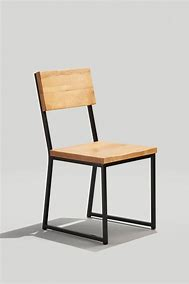 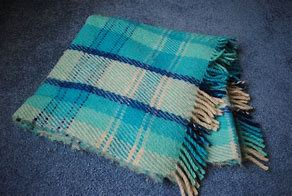 Cushion
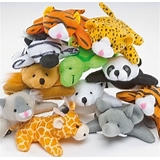 Blanket
Chair
Toys
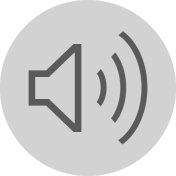 Can you get an adult to help you place the objects on the floor.
Can you put the toy on the chair?
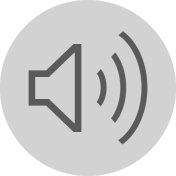 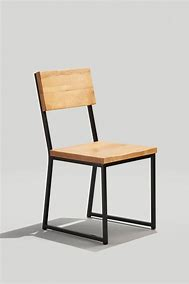 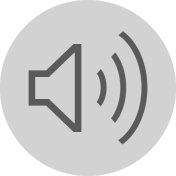 Yes that's right! 
Have a go at the next one.
Now can you step over the cushion?
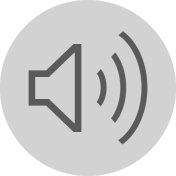 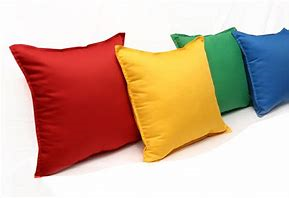 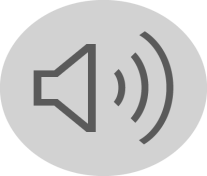 Yes that's right! ​
Have another go at the next one. ​
Can you see if you can put the toy under the blanket?
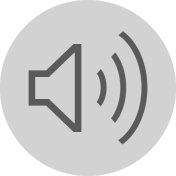 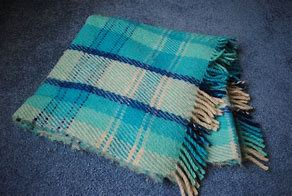 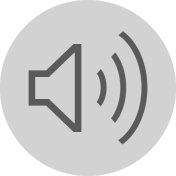 Yes that's right ​​Well done! You all have worked really hard today.   ​​
Can you sit on the chair with your toy?
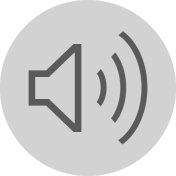 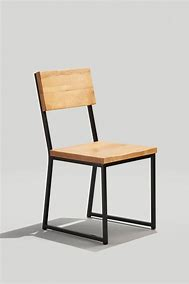 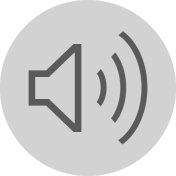 That's right! ​​​
Well done boys and girls.    ​​​
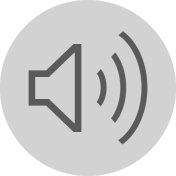 Thank you for working and listening today everyone and keep safe.